オペレーティングシステム
第3回
プロセスの管理とスケジューリング
http://www.info.kindai.ac.jp/OS
E館3階E-331 内線5459
takasi-i@info.kindai.ac.jp
[Speaker Notes: こんにちは。
これからオペレーティングシステムの第3回の授業を始めます。
よろしくお願いします。
まずいつものように GoogleClassroom から出席カードを提出してください。]
オペレーティングシステムの主要概念プロセス(process), タスク(task)
実行中のプログラム
プログラム実行に必要な情報
プログラムコード, データ, スタック, プログラムカウンタ, スタックポインタ, 汎用レジスタ, 開いているファイル
実行 → 停止 → 実行 の繰り返し
再開時に以前の状況を引き継ぐ必要がある
[Speaker Notes: 今回は、オペレーティングシステムの主要概念である、
プロセス、あるいはタスクと呼ばれるものについて説明します。
プロセスとは、実行中のプログラムと、プログラム実行に必要な情報の組み合わせです。
プロセスは、プログラムコード、データ、スタック、
プログラムカウンタ、スタックポインタ、汎用レジスタ、開いているファイル等からなります、
プロセスは、実行、停止、実行が繰り返されます。
停止してからの再開時には、以前の状況が引き継がれます。]
プロセス(Process)
プロセス(タスク)
CPUのスケジューリング対象となる基本単位
実行中のプログラムと実行に必要なデータ
動的な概念(時々刻々と変化するもの)として把握
「プロセス = プログラム」 か?
[Speaker Notes: プロセス、あるいはタスクは、CPUスケジューリングの対象となる基本単位です。
プロセスは実行中のプログラムと実行に必要なデータから成ります。
プロセスは、時々刻々と動的に変化する概念です。
それでは、プロセスとはプログラムとは違うものなのでしょうか？]
プログラムとプロセス
プログラムB
呼び出し
プロセス
プログラムA
プログラムB
プログラムC
プログラム A→プログラム B→プログラム Aを
1つのまとまりとして見た方が便利
左のプログラム B と右のプログラム B は
違うものと見た方が便利
[Speaker Notes: 例えば、プログラムAからプログラムBを呼び出し、再度プログラムAに戻る、という
処理の流れがあるとしましょう。
また、プログラムCから、プログラムBを呼び出し、プログラムCに戻る、という
処理の流れもあったとします。
この場合、プログラムA、プログラムB、プログラムCの3つのプログラムがある、するよりも、
2つの処理の纏まりがある、と見た方が分かりやすくなります。
また、プログラムBは、プログラムAからプログラムCからそれぞれ呼ばれていますが、
異なる流れの中で呼ばれていますので、左のプログラムBと右のプログラムは
違うものと見た方が分かりやすくなります。
つまり、この図にはこのような2つの処理の纏まりがあるわけです。
この処理の纏まりがプロセスです。]
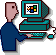 プロセスの並行処理
並行処理(concurrent processing)
複数のプロセスを(見かけ上)同時に実行
一時中断
プロセス1
プロセス2
プロセス3
ユーザにとっては
3つのプロセスが
同時に実行されている
[Speaker Notes: プロセスは、中断と再開を繰り返して実行されます。
今プロセス1、プロセス2、プロセス3の3つのプロセスがあるとします。
プロセス1を実行しいた後、一時中断し、プロセス2を実行します。
さらにプロセス2を中断し、プロセス3を実行します。
このようにプロセスを高速に切り替えながら実行することで、
ユーザにとっては、3つのプロセスが同時に実行されているかのように感じられます。
このように、プロセスを見かけ上同時に実行することを
並行処理 concurrent processing と言います。
並行処理では、あくまで同時に実行されているように見えるだけで、
実際には同時に実行されているプロセスは1つだけです。]
分割
プロセッサ1
結合
プロセッサ2
プロセッサ3
プロセスの並列処理
並列処理(parallel processing)
プロセスを分轄して複数のプロセッサで同時に実行
プロセス1
プロセス1
プロセス
A
B
C
複数のプロセッサで高速実行
並行処理 ≠ 並列処理
[Speaker Notes: 並行処理と間違いやすい概念として、並列処理 parallel processing があります。
こちらは、プロセスを分割して、複数のプロセッサで同時に処理することです。
並列処理は、実際に同時に実行しています。
ですので、名前は似ていますが、
あくまで見かけ上の同時実行である並行処理と本当に同時実行している並列処理は異なります。]
ヒープ
スタック
(駆動レコード)
プロセスの構造
コード領域
(テキスト領域)
メモリ
データ領域
プロセス1
プロセス2
共有ライブラリ
[Speaker Notes: それでは、プロセスの構造を見てみましょう。
プロセスのプログラムや実行に必要なデータはメモリ上に載っています。
メモリ上には、コード領域、データ領域、ヒープ、スタック、共有ライブラリなどが格納されています]
プロセスの構造
コード領域(code segment), 
   テキスト領域(text segment)
プログラム命令のコード
(歴史的な理由からテキストと呼ばれている)
データ領域(data segment)
静的なデータ
[Speaker Notes: コード領域、あるいはテキスト領域は、
プログラムのコードが格納されます。
プログラムコードが入っているからコード領域なのですが、
バイナリで書かれることが多いデータに対して、
プログラムコードはテキストで書かれている、といった理由からテキスト領域とも呼ばれています。
データ領域には、静的なデータが格納されます。]
プロセスの構造
ヒープ(heap)
プログラム実行時に確保されるメモリ領域
スタック(stack)
    スタックフレーム(stack frame)
    駆動レコード, 活性レコード(activation record)
関数の引数, 関数の局所変数, 前フレームへのポインタ, 関数呼び出しの戻り番地
[Speaker Notes: ヒープとスタックは動的な領域です。
ヒープ、スタックには、局所変数などが格納されます。
また、スタックには駆動レコードあるはスタックフレームと呼ばれる、
関数呼び出しに必要なデータも格納されます。
駆動レコードには、関数の引数、関数の局所変数、前フレームへのポインタ、
関数呼び出しの戻り番地などが格納されます。]
プロセッサの状態(processor state)
プロセッサの状態はレジスタが保持
レジスタ(register)
中央演算装置(CPU)との間で高速にデータ転送を行うことができる記憶装置
サイズは小さいが非常に高速
プログラムカウンタ
フラグレジスタ
アキュムレータ
スタックレジスタ
割り込みレジスタ
[Speaker Notes: プロセッサがプロセスを実行している場合、その状態はレジスタが保持しています。
レジスタは中央演算装置 CPU との間で高速にデータ転送できる記憶装置です。
サイズは数ビットと極めて小さいのですが、CPUに直結しており高速にアクセスできます。
プログラムカウンタ、フラグレジスタ、アキュムレータ、スタックレジスタ、割り込みレジスタなどがあります。]
プロセッサの状態
メモリ
プロセス1実行中
プロセス1
レジスタ
プロセス1の
プログラムカウンタ,
フラグレジスタ等
プロセス2
プロセス3
実行中ではないプロセス2,3の
状態も保持しておく必要あり
[Speaker Notes: プロセスはメモリ上に格納されています。
プロセッサがプロセスを実行中、
実行中のプロセスの状態はレジスタに保持されています。
例えば、プロセス1を実行している場合、
プロセス1のプログラムカウンタやフラグレジスタ等はレジスタに格納されています。
プロセスは、実行と停止を繰り返しますので、
実行中以外のプロセスの状態もどこかに保持しておく必要があります。]
保存
レジスタの退避領域
復帰
レジスタの退避領域
プロセッサの状態
プロセス中断時 : レジスタの値を保存
プロセス再開時 : レジスタの値を復帰
メモリ
レジスタ
プロセス1
実行中の
プロセスの状態
プロセス2
[Speaker Notes: 実行中のプロセスの状態はレジスタに保持されています。
また、各プロセスに割り当てられたメモリには、レジスタの退避領域が用意されています。
プロセスを中断するときは、レジスタの値を、
プロセス1の退避領域に保存します。
一方、プロセスを再開するときは、退避領域に保存された値をレジスタに復帰します。
こうすることで、プロセス再開時には、中断時の状態を再現できます。]
プログラム
(コード領域)
0  PUSH  3
 1  PUSH  20
 2  ASSGN
 3  REMOVE
 4  PUSHI  0
 5  COPY
 6  LOAD
           :
プログラムカウンタ
4
レジスタ
プログラムカウンタ(program counter)
次に実行する命令の位置
[Speaker Notes: レジスタに格納されている状態を見てみましょう。
まずはプログラムカウンタです。
プログラムカウンタは、次に実行する命令の番地を指します。
例えば、プログラムカウンタの値が4であれば、次はメモリの4番地にある命令が実行されます。]
スタック
0  3
 1  20
 2  1
 3  4
 4  no data
 5  no data
 6  no data
           :
スタックレジスタ
3
レジスタ
スタックレジスタ(stack register)
スタックトップの位置
[Speaker Notes: スタックレジスタは、スタックトップを表します。
スタックは作業中のデータを保持するための領域です。
first in last out ですので、最初に入れたデータが最後に出てきます。
スタックレジスタの値が3の場合、スタックの3番地までデータが入っていることを表します。]
レジスタ
フラグレジスタ(flag register)
特定の命令を実行した後に自動的に付与
OF(overflow flag) : 桁あふれ発生
ZF(zero flag) : 演算結果がゼロ
SF(sign flag) : 演算結果がマイナス
アキュムレータ(accumulator)
論理演算, 四則演算の入力と結果を保持
割り込みレジスタ(interrupt register)
割り込みに必要なデータを保持
[Speaker Notes: フラグレジスタは、特定の命令を実行した後に自動的に付与されます。
例えば、オーバーフロウフラグは、演算時に桁あふれが発生すると1になります。
ゼロフラグは、演算結果が0の場合に1になります。
サインフラグは、演算結果が負の場合に1になります。
アキュムレータは論理演算、四則演算の結果が保持されます。
割込みレジスタは、割り込みの優先度等、割り込みに必要なデータが保持されます。]
プロセス記述子(process descriptor)プロセス制御ブロック(process control block)
プロセス記述子(process descriptor), 
   プロセス制御ブロック(process control block)
プロセスの状態を格納
プロセス記述子
[Speaker Notes: プロセスを管理するために、
プロセス記述子あるいはプロセス制御プロック PCB と呼ばれるデータが使われます。
プロセス記述子には、プロセスの状態が格納されます。
プロセスの識別子、プロセスの状態、スケジューリング情報、資源利用情報などです。]
プロセス記述子(PCB)
プロセス識別子(process ID)
プロセス生成時に付けられる一意な番号
プロセスの状態
各種レジスタの値
スケジューリング情報
プロセスの優先度
資源利用情報
使用しているメモリ領域へのポインタ
開いているファイルへのポインタ
[Speaker Notes: プロセス記述子 PCB に格納される要素を見ていきましょう。
プロセス識別子は、プロセス生成時に付けられる一意な番号です。
プロセスの状態は、各種のレジスタの値が格納されます。
スケジューリング情報は、プロセスの優先度を表します。
資源利用情報は、使用しているメモリの領域へのポインタや、開いているファイルへのポインタ等があります。]
スケジューリング情報
資源利用情報
プロセス記述子(PCB)
次のPCBへのポインタ
プロセス識別子
プロセスの状態
プロセスの優先度
コード領域へのポインタ
データ領域へのポインタ
スタックへのポインタ
プログラムカウンタの退避領域
レジスタの退避領域
メモリ管理情報
入出力情報
[Speaker Notes: もう少し詳しく見てみましょう。
プロセス記述子の先頭には、次のプロセス記述子へのポインタがあります。
そして、プロセス識別子、プロセスの状態、プロセス優先度、が格納され、
その後に資源利用状況が来ます。
資源利用状況は、使用しているメモリへのポインタや、
退避領域、入出力情報などを保持しています。]
プロセス記述子(PCB)
プロセス
プロセス記述子
カーネル領域
ユーザ領域
[Speaker Notes: プロセス記述子はメモリのカーネル領域、つまりOSの領域に置かれます。
一方、プログラム本体は、メモリのユーザ領域に置かれています。
プロセス記述子の資源利用情報から、プロセスの各領域へポインタが張られています。]
プロセス記述子(PCB)
プロセス記述子はキューに格納
プロセス1
プロセス3
プロセス2
キューの先頭のプロセスから実行される
[Speaker Notes: プロセス記述子はキューに格納されます。
プロセス記述子には次のプロセス記述子へのポインタがあり、
キューの先頭のプロセスから実行されます。]
プロセスの状態
実行中(running)
プロセッサを使用している
タイムアウト(timeout)で実行可能へ移行
実行可能(ready)
プロセッサが空くのを待っている
ディスパッチ(dispatch)により実行中へ移行
ブロック(blocked), 待ち(waiting)
ただちにプロセッサを使うことはできない
入出力待ち, イベント待ち等
[Speaker Notes: プロセスは、実行中状態、、実行可能状態、ブロック状態の3つの状態を取ります。
実行中 running はプロセッサを使用している状態です。
実行中状態のプロセスは、一定時間が経過するとタイムアウトして、実行可能状態に移行します。
実行可能 ready はプロセッサが空くのを待っている状態です。
実行可能状態のプロセスに対しては、スケジューラが順番にプロセッサを割り当てます。
プロセッサを割り当てられたプロセスは、ディスパッチにより実行中へ移行します。
ブロック状態、あるいは待ち状態は、何等かの入力やイベント発生を待っており、
ただちにプロセッサを使うことはできない状態です。]
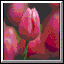 ウェブブラウザ : 実行中
テキストエディタ, メーラ : 実行可能
プロセスの状態
起動中のプロセス
 テキストエディタ
 メーラ
 ウェブブラウザ
現在ウェブブラウザを使用中
[Speaker Notes: 例えば、現在、テキストエディタ、メーラ、ウェブブラウザを立ち上げているとしましょう。
現在ウェブブラウザを使っている場合、
ウェブブラウザが実行中、
テキストディタ、メーラは実行可能状態になります。]
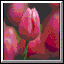 プロセスの状態
類似例 : プリンタの場合
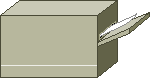 実行中(running) = 印刷中
実行可能(ready) = 印刷待ち
ブロック(blocked) = 紙切れ
[Speaker Notes: 類似した例として、プリンタで考えてみましょう。
プリンタで、実行中とは、印刷中の状態です。
実行可能とは、印刷待ちで、データが送られてくればすぐに印刷できる状態です。
ブロック状態とは、例えば紙切れなどで、すぐには印刷できない状態です。]
実行中
実行可能
実行可能
プロセスの状態遷移
タイムアウト
ディスパッチャ
プロセス1
プロセス2
プロセス3
各プロセスの状態を頻繁に遷移することにより
見かけ上同時に複数のプロセスを実行できる
[Speaker Notes: プロセスは、実行中と実行可能を繰り返します。
あるプロセスが実行中のときは、他のプロセスは実行可能状態になります。
実行中のプロセスは、一定時間経つと、タイムアウトします。
タイムアウトしたプロセスは、実行可能状態になり、
実行可能状態だったプロセスのうちの一つがディスパッチャにより実行中になります。
このように、プロセスの状態を実行中と実行可能の間で高速で切り替えることにより、
見かけ上は同時に複数のプロセスを実行できます。]
IO完了
イベント完了
(外部イベント)
タイムアウト
(スケジューラ)
ディスパッチ
(スケジューラ)
IO待ち
イベント待ち
(プロセス自身or外部イベント)
プロセス終了
プロセスの状態遷移
プロセス生成
実行可能
実行中
ブロック
[Speaker Notes: プロセスは、実行中、実行可能、ブロックの3つの状態を遷移します。
プロセスが生成されると、実行可能になります。
実行可能状態のプロセスは、スケジューラにより順番がまわってくると
ディスパッチされ、実行中になります。
実行中のプロセスは、一定時間が経過するとタイムアウトし、実行可能に戻ります。
入力待ちやイベント待ちなどで、プロセスがすぐには実行できなくなると、ブロック状態になります。
ブロック状態のプロセスは、イベントが発生すれば実行可能状態になります。
これを繰り返し、全ての処理が終わればプロセス終了です。]
割込みハンドラ
スケジューラ
ディスパッチャ
プロセスの状態遷移
実行中から実行可能への移行
レジスタの値をメモリの退避領域にコピー
1で退避された値をプロセス記述子の退避領域にコピー
割込みに対応した処理
次に実行するプロセスを決定
5で選択したプロセス記述子のレジスタ退避領域の値をレジスタにコピー
プログラムカウンタの示す行からプロセスの実行開始
[Speaker Notes: 次はプロセスが実行中から実行可能へ移行するときの処理を見てみましょう。
割込みによりプロセスが中断されるとします。
実行中のプロセスの状態はレジスタに格納されていますので、
まずその値をメモリの退避領域にコピーします。
さらに、その値をプロセス記述子の退避領域にコピーします。
その後、割り込みに対応した処理をします。
ここまでの処理をするのが、割り込みハンドラです。
次に、スケジューラが実行するプロセスを決定します。
実行するプロセスが決まれば、退避領域にある値をレジスタにコピーし、
プログラムの実行を開始します。
これを行うのがディスパッチャです。]
退避領域の値を
記述子にコピー
割込み処理
③
④
⑤
割込み処理
退避領域
プロセス
プロセスの選択
レジスタ
レジスタ
退避領域
①
②
記述子の値を
レジスタにコピー
プロセス実行
プロセスの状態遷移
メモリ
レジスタの値を
退避領域にコピー
ユーザ領域
カーネル領域
プロセッサ
PCB
プロセス
[Speaker Notes: 今の処理を図にしてみましょう。
まずレジスタの値を退避領域にコピーします。
さらに、プロセス記述子にコピーします。
その後割込み処理をします。
割り込み処理が終われば、実行可能状態のプロセスの中から、次に実行するプロセスを選択します。
選択したプロセスの退避領域に書かれた値をレジスタにコピーし、
プロセスを実行します。]
実行可能キュー(ready queue)待ちキュー(waiting queue)
実行可能キュー(ready queue)
実行可能状態のプロセスのキュー
キューの先頭のプロセスから順に実行
優先順位別に複数キューの場合もある
待ちキュー(waiting queue)
ブロック状態のプロセスのキュー
待ち状態が解消されると実行可能キューへ
[Speaker Notes: プロセス記述子はキューで管理されています。
実行可能状態のプロセスは実行可能キュー、
ブロック状態のプロセスは待ちキューと呼ばれるキューに格納されます。
実行可能キューに入っているプロセスは、キューの先頭のプロセスから順に実行されます。
場合によっては、優先順位別に複数の実行可能キューを持つ場合もあります。
待ちキューに入っているプロセスは、待ち状態が解消されると実行可能キューへ移されます。]
実行可能キュー, 待ちキュー
高優先度実行可能キュー
先頭
最後
低優先度実行可能キュー
先頭
最後
高優先度実行可能キューの
先頭のプロセスから実行
待ちキュー
先頭
最後
[Speaker Notes: こちらの図は実行可能キューが高優先度と低優先度がある場合の例です。
各キューは次のプロセスへのポインタが張られいます。
また、キューの先頭と末尾のプロセスにポインタが張られています。
この例のように実行可能キューが複数ある場合、
高優先度実行可能キューの先頭のプロセスから実行されます。]
ディスパッチ
実行可能キュー
実行可能キューの先頭のプロセスから実行
実行可能キュー
プロセッサ
プロセス1
[Speaker Notes: 実行可能キューは先頭にあるプロセスから順番に実行されます。
プロセッサが空くと、実行可能キューの先頭のプロセスがディスパッチされてプロセッサが割り当てられます。]
実行可能キュー
実行可能キューの先頭のプロセスから実行
実行可能キュー
プロセッサ
プロセス1
プロセス1には一定時間
プロセッサが割り当てられる
[Speaker Notes: 実行中になったプロセスには、一定時間プロセッサが割り当てられます。]
タイムアウト
実行可能キュー
実行可能キューの先頭のプロセスから実行
実行可能キュー
プロセッサ
タイムアウトしたプロセスは
再び実行可能キューに加えられる
[Speaker Notes: 一定時間経過すると、タイムアウトします。
タイムアウトしたプロセスは、再び実行可能キューに加えられます。]
ディスパッチ
実行可能キュー
実行可能キューの先頭のプロセスから実行
実行可能キュー
プロセッサ
プロセス5
新規生成プロセスは
実行可能キューに
加えられる
新規生成した
プロセス
[Speaker Notes: プロセッサが空くと、次のプロセスがディスパッチされてプロセッサが割り当てられます。
新しくプロセスが生成されると、実行可能キューに加えられます。]
スケジューリング(scheduling)
スケジューリング(scheduling)
次にどのプロセスを実行するかを決定
プロセッサ
実行可能状態のプロセス
この中のどれを次に実行する？
[Speaker Notes: 複数のプロセスが実行可能状態にある場合
どのプロセスを次に実行するかを決定するのがスケジューリングです。
スケジューリングは、各プロセスができるだけ公平に、かつ効率良く実行できるように
実行順を決定します。]
スケジューリング
スケジューリングアルゴリズム選択の指標
CPU利用率(CPU utilization)
CPUの動作時間 / システム稼働時間
スループット(throughput)
CPUが単位時間当たりに完了するプロセス数
ターンアラウンド時間(turnarround time)
プロセス実行要求から完了するまでの時間
待ち時間(waiting time)
プロセスが完了するまでに実行可能キューで待つ時間
応答時間(response time)
プロセス実行要求から応答開始までの時間
[Speaker Notes: それでは、どのようなスケジューリングアルゴリズムにすればいいか考えてみましょう。
スケジュールアルゴリズムの選択にはいくつか指標があります。
まずはCPU利用率です。
CPU利用率はCPUの動作時間をシステム稼働時間で割ったものです。
CPU利用率が高いほど、CPUが遊んでおらず効率がいいアルゴリズムになります。
次はスループットです。
これは単位時間当たりに完了するプロセス数です。
スループットが大きいほど、たくさんのプロセスが処理できることになります。
ターンアラウンド時間は、プロセスの実行要求から完了までにかかる時間です。
待ち時間は、プロセスが完了するまでに実行可能キューで待つ時間です。
応答時間は、会話型システムで、プロセスの実行要求から応答開始までの時間です。]
スケジューリング
実行中
実行可能
今から出力します
終了
開始
ターンアラウンド時間
待ち時間
応答時間
[Speaker Notes: ターンアラウンド時間、待ち時間、応答時間をもう少し詳しくみてみましょう。
あるプロセスが開始し、実行可能と実行を繰り返して終了したとします。
このプロセスは、処理の途中でユーザに返事を出しました。
ターンアラウンド時間は、プロセスの開始から終了までの時間です。
待ち時間は、プロセスが実行可能状態にいる時間の合計です。
応答時間は、実行開始からプロセスがユーザに返事を出すまでの時間です。]
スケジューリング
良いスケジューリングアルゴリズム
しかしこれら全てを同時に満たすのは難しい
[Speaker Notes: CPU利用率とスループットが最大、
ターンアラウンド時間、待ち時間、応答時間は最小になるのが
良いスケジューリングアルゴリズムです。
しかしこれら全てを同時に満たすのは中々大変です。]
スケジューリングアルゴリズム
実行するプロセスの決定の仕方
到着順(first come first service)
ラウンドロビン(round robin)
処理時間順(shortest processing time first)
残余処理時間順(shortest remaining time first)
優先度順(priority dispatching)
多重フィードバック(multiple feedback)
[Speaker Notes: 代表的なスケジューリングアルゴリズムには、
到着順、ラウンドロビン、処理時間順、残余処理時間順、優先度順、
多重フィードバック等があります。
それでは順番に見ていきましょう。]
スケジューリングアルゴリズム到着順(FCFS)
到着順(first come first service, FCFS)
プロセスの到着順に処理
処理中のプロセスが終わるまで実行
長所
 公平・簡単
短所
 処理に時間のかかるプロセスが他のプロセスの 
   実行を妨げる
 優先度の高いプロセスが先に実行されない
[Speaker Notes: 到着順 first come first service FCFS は、
プロセスの到着順に処理する、という早いもの勝ちのやり方です。
一旦処理が始まると、そのプロセスが終わるまで実行します。
到着順は、先に来たものから処理されるわけですから、公平です。
また、順番に処理すればいいので簡単です。
しかし、短所としては、処理に時間がかかるプロセスが先に来た場合、
他のプロセスが実行できません。
また、優先度を考慮していませんので、優先度の高いプロセスが後から来ても待たされてしまします。]
0
10
15
35
1
2
3
スケジューリングアルゴリズム到着順(FCFS)
[Speaker Notes: 今、プロセス１、プロセス2、プロセス3が順番に来たとします。
それぞれの処理時間は、10,5, 20 です。
到着順では、時間10かけてプロセス1を実行、5かけてプロセス2を実行、
20かけてプロセス3を実行します。]
スケジューリングアルゴリズムラウンドロビン(RR)
ラウンドロビン(round robin, RR)
プロセスの到着順に処理
一定時間が過ぎると処理中のプロセスはタイムアウト, キューの末尾へ
タイムスライス(time slice), 定時間(time quantum)
  多くの場合 1/60 sec (16.7ms)
長所
 各プロセスに公平に時間が割り当てられる
短所
 プロセスが入力待ち等でブロック状態になっても
   プロセッサが開放されない
[Speaker Notes: ラウンドロビン RR は、到着順と同じくプロセスの到着順に実行します。
到着順では、一旦処理を始めたプロセスは終了するまで実行しますが、
ラウンドロビンでは、実行中のプロセスは、一定時間が過ぎると
タイムアウトし、実行可能キューの末尾に送られます。
タイムアウトするまでの時間をタイムスライスと言います。
現在の計算機では、多くの場合タイムスライスは 1/60 秒、16.7m秒にしています。
ラウンドロビンの長所は、各プロセスに公平に時間が割り当てられることです。
どのプロセスでも、1回並ぶごとに1/60秒処理してもらえます。
処理時間の長いプロセスは、繰り返し列に並ぶ必要があります。
短所は、タイムスライス時間は処理に関係無く一定ですので、
プロセスが入力待ちなどでブロック状態になっても、タイムスライス時間が経過するまでは
プロセッサが解放されないことです。]
0
4
8
12
16
17
21
23
27
31
35
1
2
3
1
2
3
1
3
3
3
スケジューリングアルゴリズムラウンドロビン(RR)
(タイムスライス : 4)
[Speaker Notes: さきほどと同様に、
プロセス１、プロセス２、プロセス３が順に到着したとします。
このプロセスをタイムスライスが4のラウンドロビンで処理すると、
まずプロセス1が時間4だけ処理されます。
続いてプロセス2が時間4だけ、
さらにプロセス3が時間4だけ、と各プロセスがタイムスライスの時間だけ処理されます。
先頭に戻ってプロセス1が処理された後、プロセス2が時間1だけ処理するとプロセス2は終了します。
プロセス3が処理され、プロセス1が時間2だけ処理され終了します。
後はプロセス3が処理されます。]
スケジューリングアルゴリズム処理時間順(SPT)
処理時間順(shortest processing time first, SPT)
プロセスの処理時間の短い順に処理
実行可能のプロセスと処理時間を比較
長所
 処理時間の短いプロセスのターンアラウンド時間が
   改善される
短所
 処理時間の予測が必要
 プロセスに割り当てられる時間が不公平
[Speaker Notes: 処理時間順、 shortest processing time first SPT は、
プロセスの処理時間の短い順に処理します。
処理時間の比較は、実行可能状態のプロセス間で比較します。
処理時間順の長所は、処理時間の短いプロセスは早く処理できることです。
スーパーで品物が少ない人専用のレジがあるところがありますよね。
速く終わる人はすぐに処理してもらえるわけです。
短所は、処理時間の予測が必要なことです。
実行してみるまでどれだけ時間がかかるかわからない、という場合には対応できません。
また、処理時間が長いプロセスは待たされますので、不公平が生じます。]
0
5
10
35
2
1
3
スケジューリングアルゴリズム処理時間順(SPT)
[Speaker Notes: さきほどの例で処理時間順にした場合を見てみましょう。
最初に、処理時間の短いプロセス2が実行されます。
次にプロセス1が実行され、処理時間の長いプロセス3は最後に実行されます。]
10
処理時間 : 2
スケジューリングアルゴリズム処理時間順(SPT)
実行可能キュー
プロセッサ
プロセス1
処理時間 : 5
残り処理時間 : 3
7
10
15
[Speaker Notes: 処理時間順は、実行可能キューでは処理時間の短い順にプロセスが並んでいます。
この図では、処理時間が7,10,15 と処理時間が短い順に並んでいます。
ここで、処理時間2のプロセス10が新たに来たとします。
プロセス10は処理時間が最も短いので、
実行可能キューの先頭に割り込んできます。]
スケジューリングアルゴリズム処理時間順(SPT)
実行可能キュー
プロセッサ
プロセス1
処理時間 : 5
残り処理時間 : 3
2
7
10
15
新しいプロセスが来ると
処理時間順に並ぶように
実行可能キューに加える
[Speaker Notes: するとこのように、先頭にプロセス10が入り、
残りのプロセスは後ろに追いやられます。
このように、処理時間順では、新しいプロセスが来ると
処理時間順に並ぶように実行可能キューに加えられます。
処理時間の短いプロセスはすぐに処理されますが、
処理時間の長いプロセスは、どんどん列に割り込まれて
なかなか処理してもらえないことになります。]
スケジューリングアルゴリズム残余処理時間順(SRT)
残余処理時間順(shortest remaining time first, SRT)
プロセスの残り処理時間の短い順に処理
実行中のプロセスと処理時間を比較
長所
 処理時間の短いプロセスのターンアラウンド時間が
   改善される
短所
 処理時間の予測が必要
 プロセスに割り当てられる時間が不公平
[Speaker Notes: 残余処理時間順　shortest remaining time first SRT は、
処理時間順と同じくプロセスの処理時間の短い順に処理します。
処理時間順との違いは、実行可能状態のプロセスだけでなく、
実行中のプロセスとも処理時間を比較することです。
残余処理時間順は、処理時間順と同様の長所と短所があります。]
10
処理時間 : 2
スケジューリングアルゴリズム残余処理時間順(SRT)
実行可能キュー
プロセッサ
プロセス1
処理時間 : 5
残り処理時間 : 3
7
10
15
[Speaker Notes: 残余処理時間順では、処理時間順と同じく、
実行可能キューでは処理時間の短い順にプロセスが並んでいます。
この図では、処理時間が7,10,15 と処理時間が短い順に並んでいます。
ここで、処理時間2のプロセス10が新たに来たとします。
残余処理時間順では、実行中のプロセスとも処理時間を比較します。
実行中のプロセス1は、残りの処理時間は3です。
新しく来たプロセス10の方が処理時間が短いので、
プロセス10はプロセス１を追い出して実行中になります。]
スケジューリングアルゴリズム残余処理時間順(SRT)
実行可能キュー
プロセッサ
プロセス10
処理時間 : 2
残り処理時間 : 2
3
7
10
15
新しいプロセスが実行中の
プロセスよりも処理時間が短いならば
実行中のプロセスと入れ替える
[Speaker Notes: するとプロセス1は、実行可能キューに追いやられます。
このように、残余処理時間順では、実行中のプロセスとも処理時間を比較し
新しいプロセスが実行中のプロセスよりも処理時間が短ければ割り込んできます。]
3到着
2到着
スケジューリングアルゴリズム処理時間順と残余処理時間順
0
5
10
15
20
25
30
35
SPT
1
1
2
3
SRT
1
2
1
3
1到着
[Speaker Notes: 処理時間順と残余処理時間順を比較してみましょう。
プロセス1,2,3 がそれぞれ時刻0, 5, 10 で到着したとします。
時刻0では、プロセス1しか到着していませんので、
プロセス1を実行します。
時刻5でプロセス2が到着します。
処理時間順では、実行中のプロセス1はそのまま実行されます。
時刻15でプロセス1が終了すると、プロセス2とプロセス3の処理時間を比較し、
プロセス2が先に処理されます。
一方、残余処理時間順では、時刻5で、プロセス１の残りの処理時間10と
プロセス2の処理時間5を比較し、プロセス2の方が短いので
プロセス2を実行します。
時刻10でプロセス2が終了し、プロセス3が到着します。
プロセス1の残りの処理時間は10、プロセス3の処理時間は15ですので、プロセス1を先にします。]
スケジューリングアルゴリズム優先度順
優先度順(priority dispatching)
各プロセスに優先度を割り当て、優先度の高いものから処理
デバイスハンドラ, 処理時間の短いプロセス, 重要なプロセスの優先度を高くする
長所
 優先度の高いプロセスが先に処理される
短所
 優先度の低いプロセスが無限に待たされる可能性
 プロセスに割り当てられる時間が不公平
[Speaker Notes: 優先度順 priority dispatching は、
各プロセスに優先順位を割り当て、優先順位の高いものから処理します。
このとき、デバイスハンドラ、処理時間の短いプロセス、重要なプロセスの優先順位を高くします。
優先度順の長所は、優先順位の高いプロセスが先に処理されることです。
一方、優先順位の低いプロセスはなかなか処理されない、
公平ではない、という欠点があります。]
0
25
20
35
3
2
1
スケジューリングアルゴリズム優先度順
[Speaker Notes: プロセス1,2,3にそれぞれ表の優先順位が割り振られていたとします。
数字が小さい方が優先順位が高いとします。
このとき、最も優先順位の高いプロセス3が先に処理されます。
続いてプロセス2,1の順に処理されます。]
10
優先度 : 5
スケジューリングアルゴリズム優先度順
実行可能キュー
プロセッサ
プロセス1
優先度 : 8
10
13
18
[Speaker Notes: 優先度順の場合は、実行可能キューは優先度順に並べます。
この図では、優先順位10, 13, 18 と並んでいます。
新しいプロセスが来た場合は、実行可能キューのプロセスと優先順位を比較します。
新たに来た優先順位は5のプロセスが来た場合、
優先順位を比較して、
プロセス10は先頭に割込みます。]
スケジューリングアルゴリズム優先度順
実行可能キュー
プロセッサ
プロセス1
優先度 : 8
5
10
13
18
新しいプロセスが来ると
優先度順に並ぶように
実行可能キューに加える
(実行中のプロセスと入れ替える場合もある)
[Speaker Notes: するとこのように、残りのプロセスは後ろに押しやられます。
このように、優先度順では、新しいプロセスが来ると、
優先度順にならぶように実行可能キューに加えます。
ここでは実行可能状態のプロセスと優先順位を比較しましたが、
実行中のプロセスとも比較する場合もあります。]
スケジューリングアルゴリズム多重フィードバック
多重フィードバック(multiple feedback)
キューを多重化し、優先度の高いキューから先に実行する
新しく到着したプロセス
⇒ 優先度の高いキューに
一度処理してタイムアウトしたプロセス
⇒ 優先度の低いキューに
長所
 処理時間の短いプロセスが先に処理される
短所
 処理時間の長いプロセスが無限に待たされる可能性
[Speaker Notes: 多重フィードバックは、キューを優先度別に多重化し、
優先度の高いキューから先に処理します。
新しく到着したプロセスは、優先度の高いキューに入れられます。
一度処理してタイムアウトしたプロセスは優先度の低いキューに入れられます。
多重フィードバックの長所は、処理時間の短いプロセスが先に処理されることです。
一方、短所は、処理時間の長いプロセスは後まわしにされることです。]
タイムアウト
スケジューリングアルゴリズム多重フィードバック
新しいプロセスは
高優先度キューへ
高優先度実行可能キュー
プロセッサ
中優先度実行可能キュー
タイムアウトした
プロセスは
優先度の低い
キューへ
低優先度実行可能キュー
[Speaker Notes: 多重フィードバックは、優先度の異なる実行可能キューが複数あります。
新しいプロセスは、高優先度キューの末尾に加えられます。
高優先度キューの先頭のプロセスから順番に実行可能になります。
プロセッサを割り当てられたプロセスは、一定時間経つとタイムアウトします
このとき、タイムアウトしたプロセスは、1段階優先度の低いキューに入れられます。
優先度の低いキューのプロセスは、優先度の高いキューのプロセスが無くなってから実行されます。
そこでもタイムアウトすると、さらに優先度の低いキューに入れられます。
結果として、何度もタイムアウトする、つまり、処理時間の長いプロセス
優先度が低くなりますので、
処理時間が短いプロセスが先に処理され、処理時間が長いプロセスが後回しになります。
予め処理時間の予測が必要な処理時間順や残余処理時間順と異なり、
多重フィードバックは処理時間を予測しなくても、処理時間の長いプロセスは
自動的に優先度が低くなります。]
タイムスライス : 短
タイムスライス : 中
タイムスライス : 長
スケジューリングアルゴリズム多重フィードバック
高優先度実行可能キュー
プロセッサ
中優先度実行可能キュー
低優先度実行可能キュー
優先度の低いキューほど
タイムスライスが長い
[Speaker Notes: 多重フィードバックにすると、高優先度のプロセスが先に処理されますので、
不公平が生じます。
先ほど説明しましたように、処理時間の長いプロセスが優先度が低くなります。
そこで、優先度別に、タイムスライスをかえてやります。
優先度の高いプロセスのタイムスライスを短く、
優先度の低いプロセスのタイムスライスを長くします。
こうすると優先度の低いプロセスは、なかなか順番がまわってきませんが、
一旦順番がくれば、じっくり時間を掛けて処理してもらえます。]
スケジューリングの例
スケジューリング例
到着順は以下の6通り
1→2→3  1→3→2
2→1→3  2→3→1
3→1→2  3→2→1
このプロセスを到着順で処理すると？
[Speaker Notes: それでは、スケジューリングの例を見てみましょう。
表のような3つのプロセスをスケジューリングする場合を考えます。
3つのプロセスの到着順は6通りのパターンが考えられます。
このそれぞれの場合で到着順で処理した場合を考えてみましょう。]
1
0
10
2
10
15
3
15
35
1
0
10
3
10
30
2
30
35
25
2
0
5
1
5
15
3
15
35
18
2
0
5
3
5
25
1
25
35
22
3
0
20
1
20
30
2
30
35
28
3
0
20
2
20
25
1
25
35
27
スケジューリングの例到着順の場合
20
[Speaker Notes: それぞれの到着順で、各プロセスの終了時刻を求めます、
プロセス1,2,3の順に来た場合、プロセス1は時刻10で終了、
プロセス2は時刻15で終了、プロセス3は時刻35で終了します。
3つのプロセスの終了時刻の平均、平均ターンアラウンド時間を求めると、20になります。
同様に、1,3,2 の順で到着した場合は平均ターンアラウンド時間は25、
2,1,3 の順で到着した場合は平均ターンアラウンド時間は18となります。
他の到着順序の場合も求めるとこうなります。
平均ターンアラウンド時間は、プロセス2,1,3 の順で到着した場合は最も短くなり、
プロセス3,1,2 の順で到着した場合が最も長くなります。]
スケジューリングの例到着順の場合
到着順は、処理時間が短いプロセスが
先に来るとTA時間が短くなるが、
処理時間が長いプロセスが
先に来るとTA時間が長くなる
[Speaker Notes: それぞれの平均ターンアラウンド時間を比べると
処理時間が短い順にプロセスが来ると平均ターンアラウンド時間が短くなり、
処理時間が長い順にプロセスが来ると平均ターンアラウンド時間が長くなることがわかります。
つまり、到着順は、先に処理時間が長いプロセスが来ると効率が悪くなります。]
2
0
5
1
5
15
3
15
35
スケジューリングの例処理時間順の場合
18
[Speaker Notes: 処理時間順の場合は、到着順に関係なく処理時間の短い順に処理しますので、
平均ターンアラウンド時間は短くなります。]
0
4
8
12
16
20
17
21
21
25
23
27
27
31
31
35
35
1
2
3
1
1
2
2
3
3
1
1
3
3
3
3
3
0
4
8
12
16
3
1
2
3
スケジューリングの例ラウンドロビンの場合
(タイムスライス : 4)
平均TA時間 : 25
1→2→3の順で到着した場合
平均TA時間 : 28
3→1→2の順で到着した場合
[Speaker Notes: ラウンドロビンの場合はどうでしょう。
さきほどの3つのプロセスに対して、
タイムスライス4の場合の平均ターンアラウンド時間を求めてみます。
プロセス1,2,3 の順で到着した場合、このように処理されます。
このとき平均ターンアラウンド時間は25です。
3,1,2 の順で到着した場合はこのように処理されｍ
平均ターンアラウンド時間は28になります。]
スケジューリングの例
[Speaker Notes: 到着順、処理時間順、ラウンドロビンのそれぞれの到着順序での
平均ターンアラウンド時間をもとめるとこうなります。
この表から、平均ターンアラウンド時間は、処理時間順が一番早いことがわかります。
また、ラウンドロビンは、到着順に関係無くだいたい同じ処理時間になります。]
スケジューリング横取り(preemption)
横取り(preemption)
プロセッサを他のプロセスから奪い取ること
横取り可能(preemptive)
プロセッサが実行中のプロセスを中断して他のプロセスを実行できる
横取り不可能(non-preemptive)
プロセスが終了するまで他のプロセスは実行できない
[Speaker Notes: いくつかのスケジューリングアルゴリズムでは、
一旦実行中となったプロセスが、
実行可能状態にもどされることがありました。
プロセスが実行されているときに、他のプロセスがプロセッサを奪い取ることを
横取り preemption と言います。
また、横取りが起きるスケジューリングアルゴリズムを、
横取り可能 preemptive 、
横取りが起きないスケジューリングアルゴリズムを
横取り不可能 non-preemptive と言います。]
スケジューリング横取り(preemption)
[Speaker Notes: これまでに紹介したスケジューリングアルゴリズムでは、
到着順は横取り不可能、
ラウンドロビンは横取り可能、
処理時間順は横取り不可能、
残余処理時間順は横取り可能、
多重フィードバックは横取り可能です。
優先度順は、横取り可能にも横取り不可能にもできます。]
まとめプロセス記述子
プロセス記述子 (PCB)
プロセスの管理を行う
プロセス識別子
プロセスの状態
スケジューリング情報
資源利用情報
カーネル領域に置かれる
処理順にキューに格納される
[Speaker Notes: それではまとめに入ります。
プロセスは、プロセス記述子 PCB で管理されています。
プロセス記述子には、プロセス識別子、プロセスの状態、スケジューリング情報、
資源利用情報などが記述されています。
プロセス記述子は、OSの領域であるカーネル領域に置かれます。
また、プロセス記述子は、プロセスの処理順にキューに格納されます。]
タイムアウト
(スケジューラ)
IO完了
イベント完了
(外部イベント)
ディスパッチ
(スケジューラ)
IO待ち
イベント待ち
(プロセス自身or外部イベント)
プロセス終了
まとめプロセスの状態遷移
プロセッサの空き待ち
プロセス生成
実行可能
プロセッサで
処理中
実行中
ブロック
実行不可
[Speaker Notes: プロセスには、実行中、実行可能、ブロックの3つの状態があります。
実行中はプロセッサで処理中、実行可能はプロセッサの空き待ち、
ブロックは実行不可能な状態です。
新しくプロセスが生成されると、実行可能になります。
実行可能なプロセスは、スケジューラが決定した順序でディスパッチされ、
実行中になります。
実行中のプロセスは、一定時間経つとタイムアウトし、実行可能に戻ります。
入出力待ちなどで実行できなくなるとブロック状態になります。
ブロック状態のプロセスは、イベントが発生すれば実行可能になります。
全ての処理が実行されるとプロセスは終了します。]
まとめスケジューリング
[Speaker Notes: プロセスの処理順は、スケジューリングアルゴリズムで決定します。
到着順に処理する到着順、
一手時間でタイムアウトするラウンドロビン、
処理時間の短いものから処理する処理時間順と残余処理時間順、
優先順位の高いものから処理する優先度順、
複数の実行可能キューを持つ多重フィードバックなどがあります。
それぞれ表に示すような長所・短所があります。
それでは、今回の授業はこれで終了です。
いつものようにGoogleClassroom上に課題テストを挙げてありますので、
来週授業開始時までに提出してください。
お疲れ様でした。]